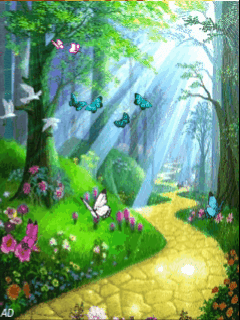 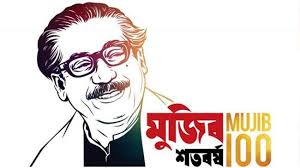 মাল্টিমিডিয়া ক্লাসে 
 সবাইকে স্বাগতম
মোঃ মাহাবুর রশিদ
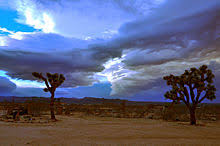 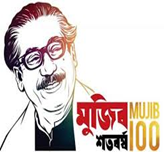 শিক্ষক পরিচিতি
পাঠ পরিচিতি
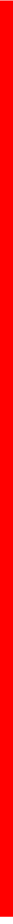 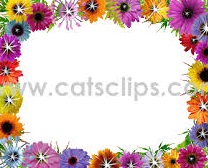 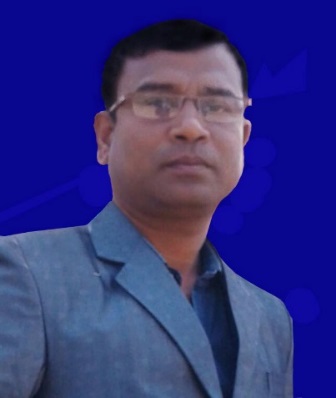 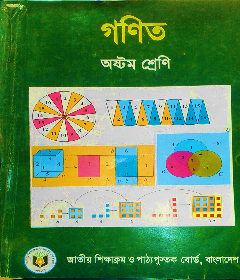 মোঃ মাহাবুর রশিদ
     বি.এসসি.বি.এড.
সহকারী শিক্ষক (গণিত) 
মোবাইল নং 01741-198480
Email: mahaburrashidict56@gmail.com
শ্রেণীঃ  ৮ম
বিষয়ঃ  গণিত
অধ্যায়ঃ সপ্তম
তাং ২১/১০/২০২০ 
সময়ঃ ৪৫ মিনিট
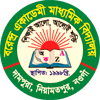 মোঃ মাহাবুর রশিদ
প্রিয় শিক্ষার্থী নিচের ছবিগুলো লক্ষ্য করো
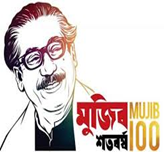 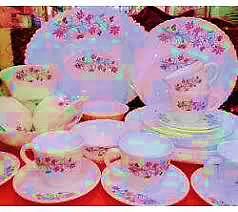 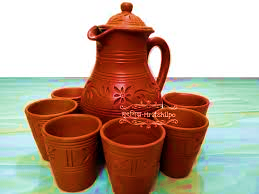 ডিনার সেট
জগ সেট
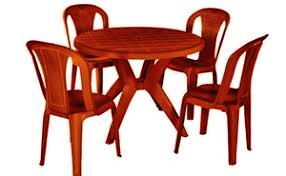 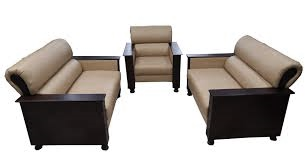 সোফা সেট
চেয়ার সেট
মোঃ মাহাবুর রশিদ
এসো নিচের ছবিগুলো লক্ষ্য করি
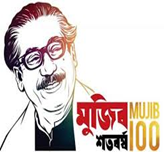 সংযোগ সেট
চিত্রগুলোর মাঝে যে সম্পর্ক ঘটেছিল তার নাম কি ?
মোঃ মাহাবুর রশিদ
এসো নিচের ছবিগুলো লক্ষ্য করি
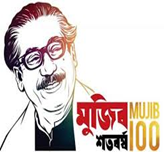 চিত্রগুলোর মাঝে যে সম্পর্ক ঘটেছিল তার নাম কি ?
ছেদ সেট
মোঃ মাহাবুর রশিদ
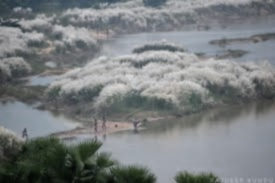 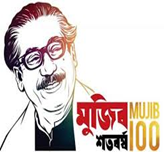 আজকের পাঠের শিরোনাম...

সেট ।
মোঃ মাহাবুর রশিদ
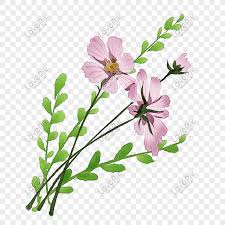 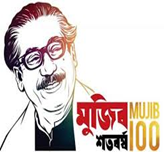 শিখনফল
এ পাঠ শেষে শিক্ষার্থীরা...
সংযোগ, ছেদ এবং নিশ্ছেদ সেটের সংজ্ঞা দিতে পারবে;

সেটগুলো চিহ্নিত করতে পারবে;

সেটের সুত্র প্রয়োগ করে সমস্যা সমাধান করতে পারবে;

ছবি দেখে দুটি সেট নিশ্ছেদ কিনা তা সনাক্ত করতে পারবে।
মোঃ মাহাবুর রশিদ
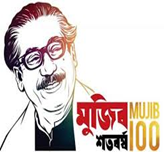 মনে রাখার চেষ্টা করি
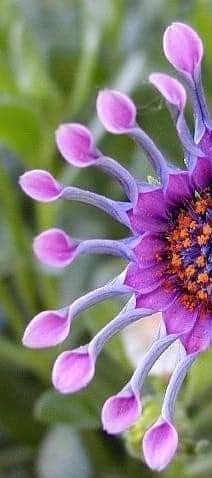 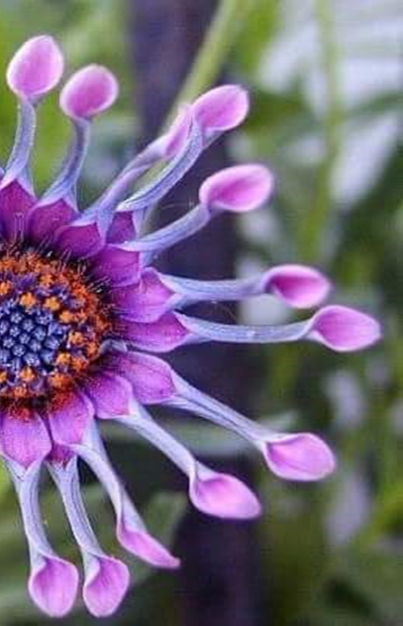 মোঃ মাহাবুর রশিদ
সংযোগ সেট
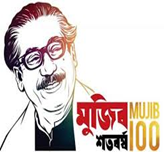 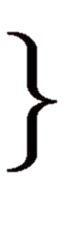 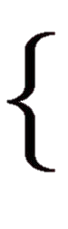 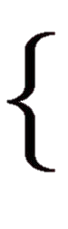 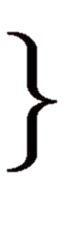 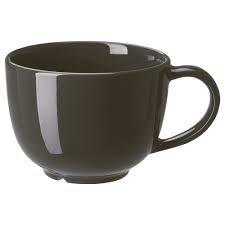 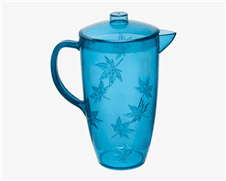 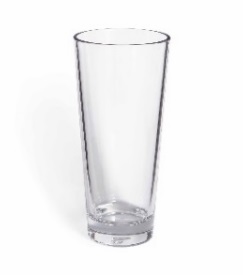 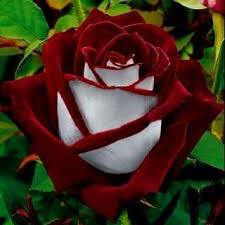 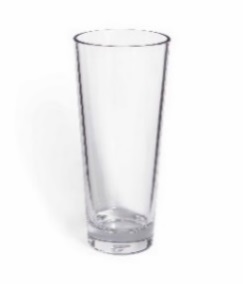 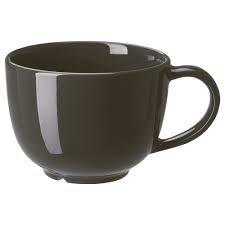 ,
,
,
,
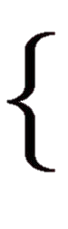 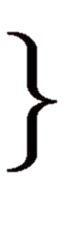 ,
,
,
মোঃ মাহাবুর রশিদ
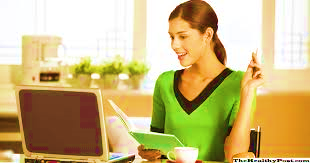 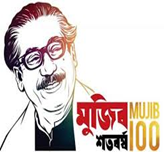 একক কাজ     সময়ঃ ৭ মিনিট
প্রশ্নঃ
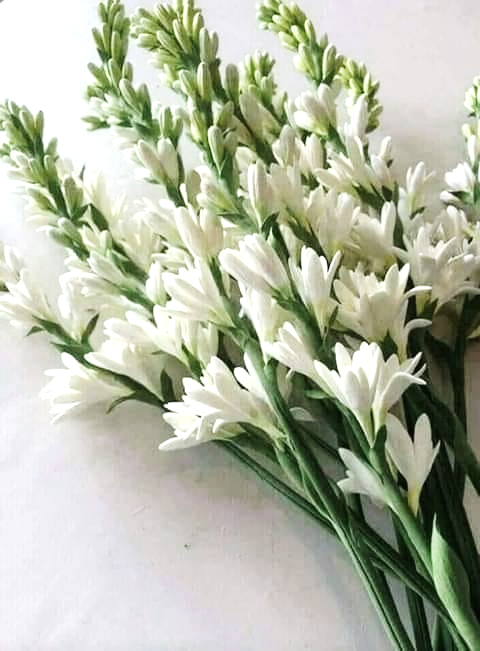 মোঃ মাহাবুর রশিদ
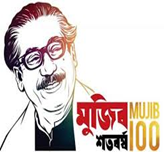 ছেদ সেট
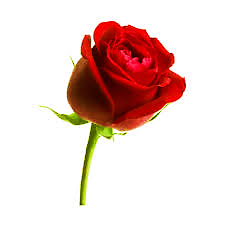 মোঃ মাহাবুর রশিদ
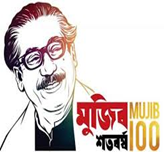 ছেদ সেট
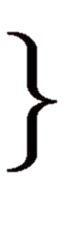 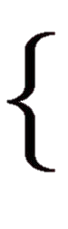 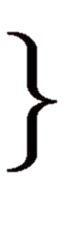 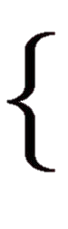 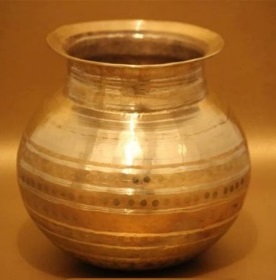 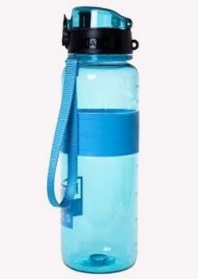 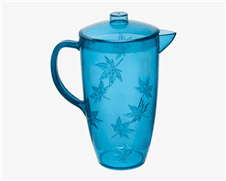 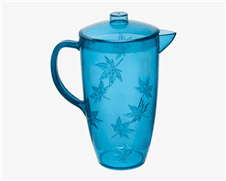 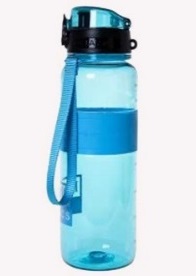 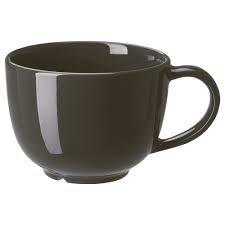 ,
,
,
,
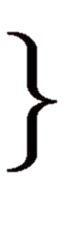 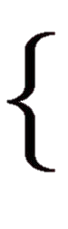 ,
মোঃ মাহাবুর রশিদ
নিশ্ছেদ সেট
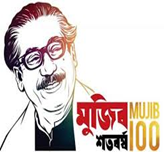 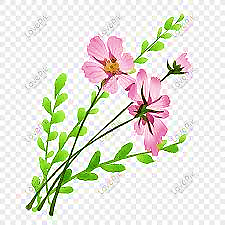 মোঃ মাহাবুর রশিদ
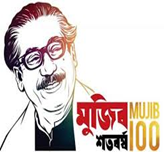 এসো নিচের ছবিগুলো লক্ষ্য করি
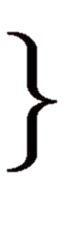 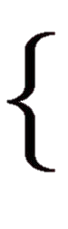 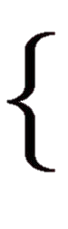 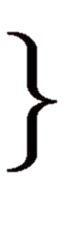 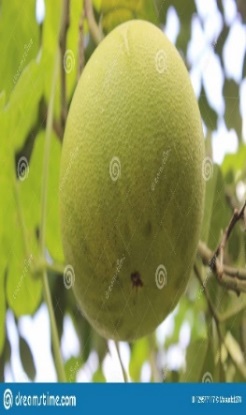 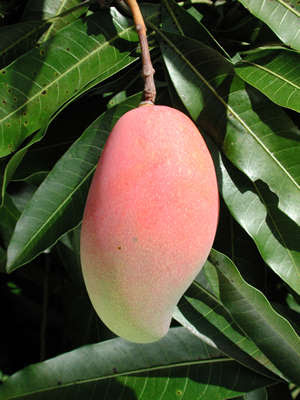 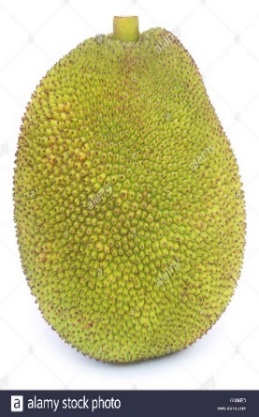 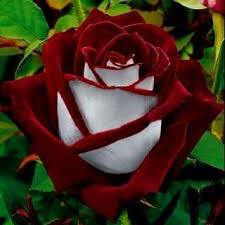 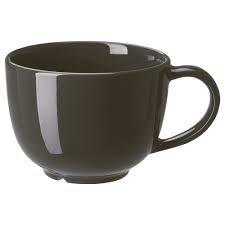 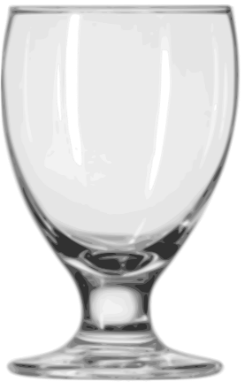 ,
,
,
,
A
B
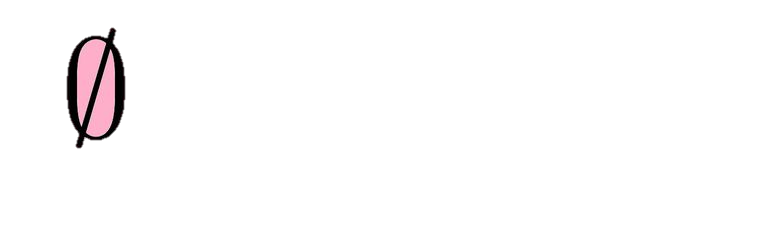 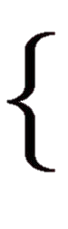 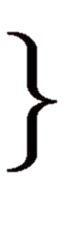 বা
মোঃ মাহাবুর রশিদ
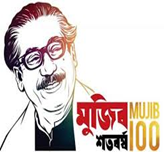 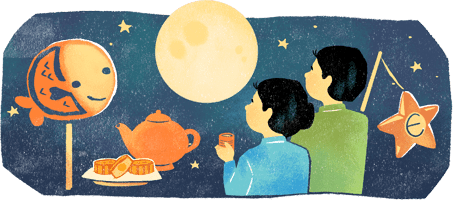 জোড়ায় কাজঃ       সময়ঃ ১০ মিনিট
প্রশ্নঃ
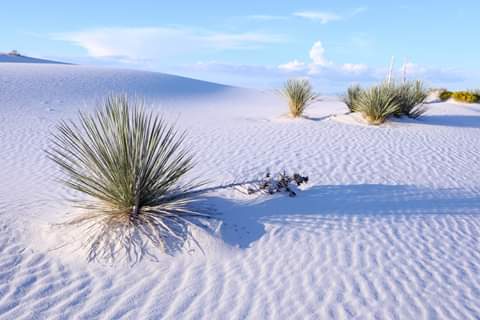 মোঃ মাহাবুর রশিদ
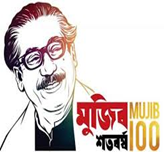 চলো এখন একটি ভিডিও দেখি
ইন্টারনেট সংযোগ দিয়ে নিচের লিংকে ক্লিক করতে হবে
https://www.youtube.com/watch?v=KLh7EktGaxU
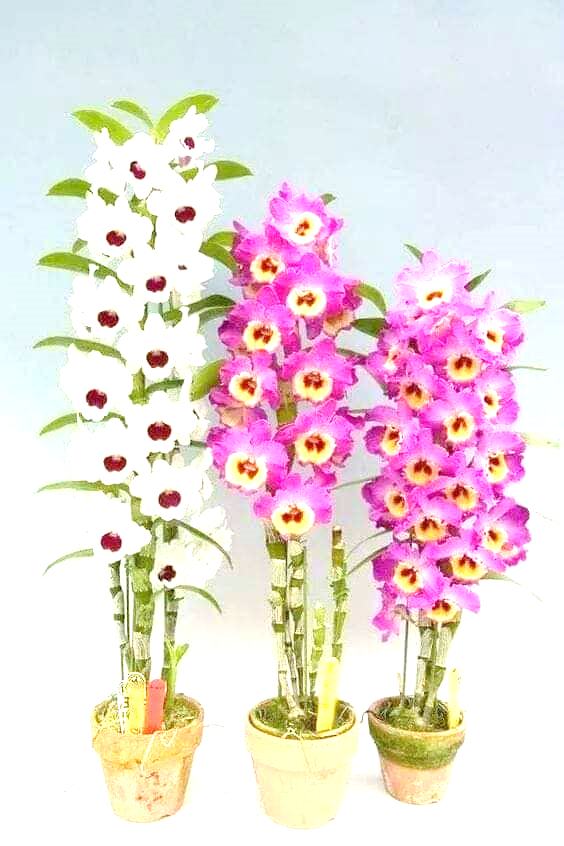 মোঃ মাহাবুর রশিদ
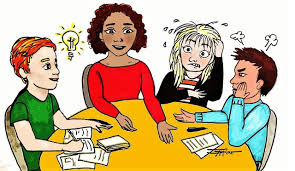 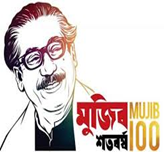 দলীয় কাজ    সময়ঃ২০ মিনিট
প্রশ্নঃ
মোঃ মাহাবুর রশিদ
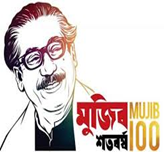 মূল্যায়ন
∙
মোঃ মাহাবুর রশিদ
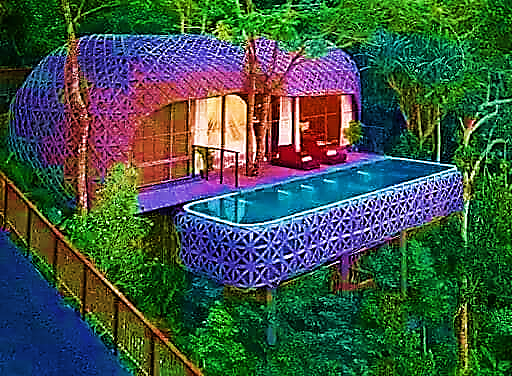 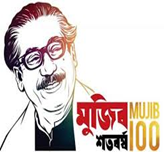 বাড়ির কাজ
মোঃ মাহাবুর রশিদ
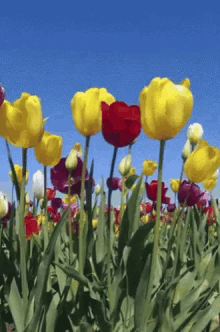 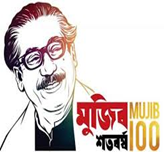 সকলকে ধন্যবাদ
মোঃ মাহাবুর রশিদ